Version date:24 March 2020
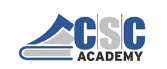 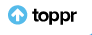 How to Purchase Toppr for Customer
How to Subscribe New Candidate for Toppr Service
1) Login to Digital  Seva Portal
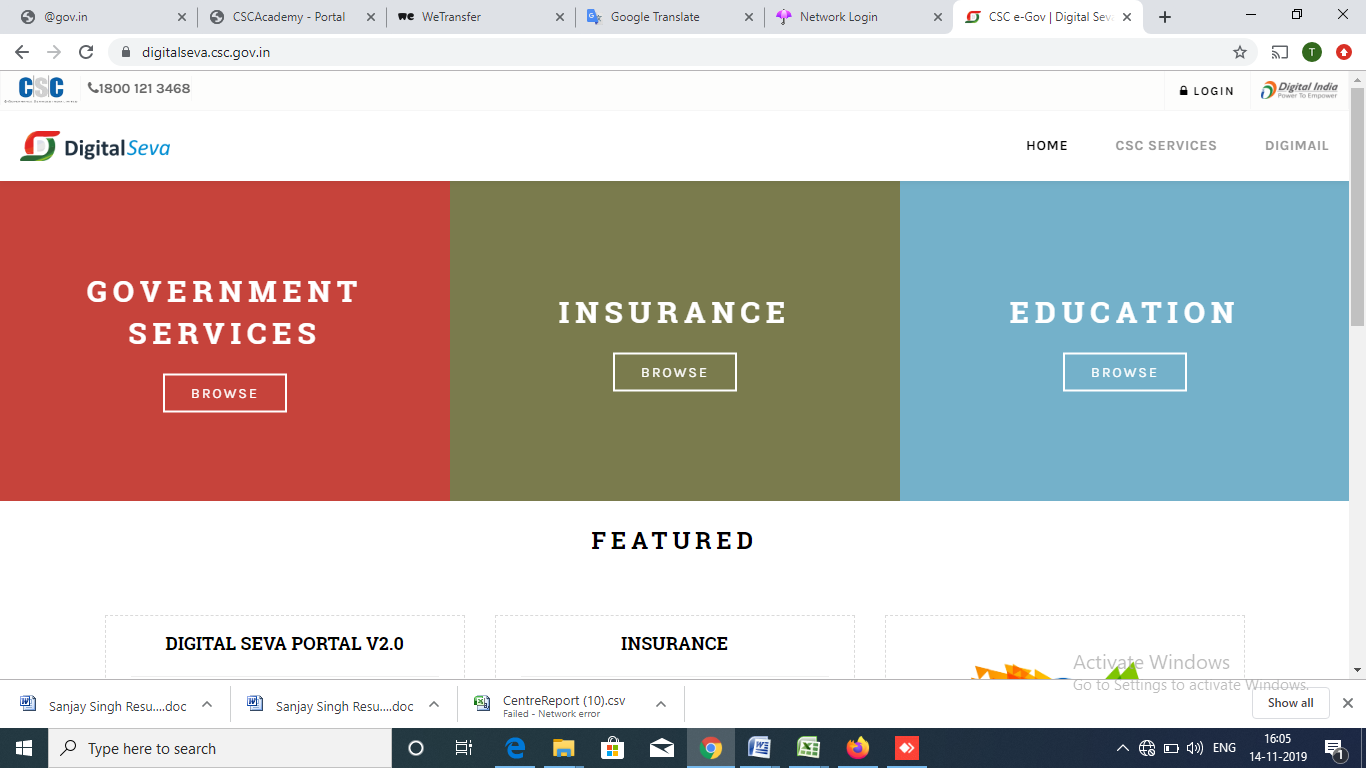 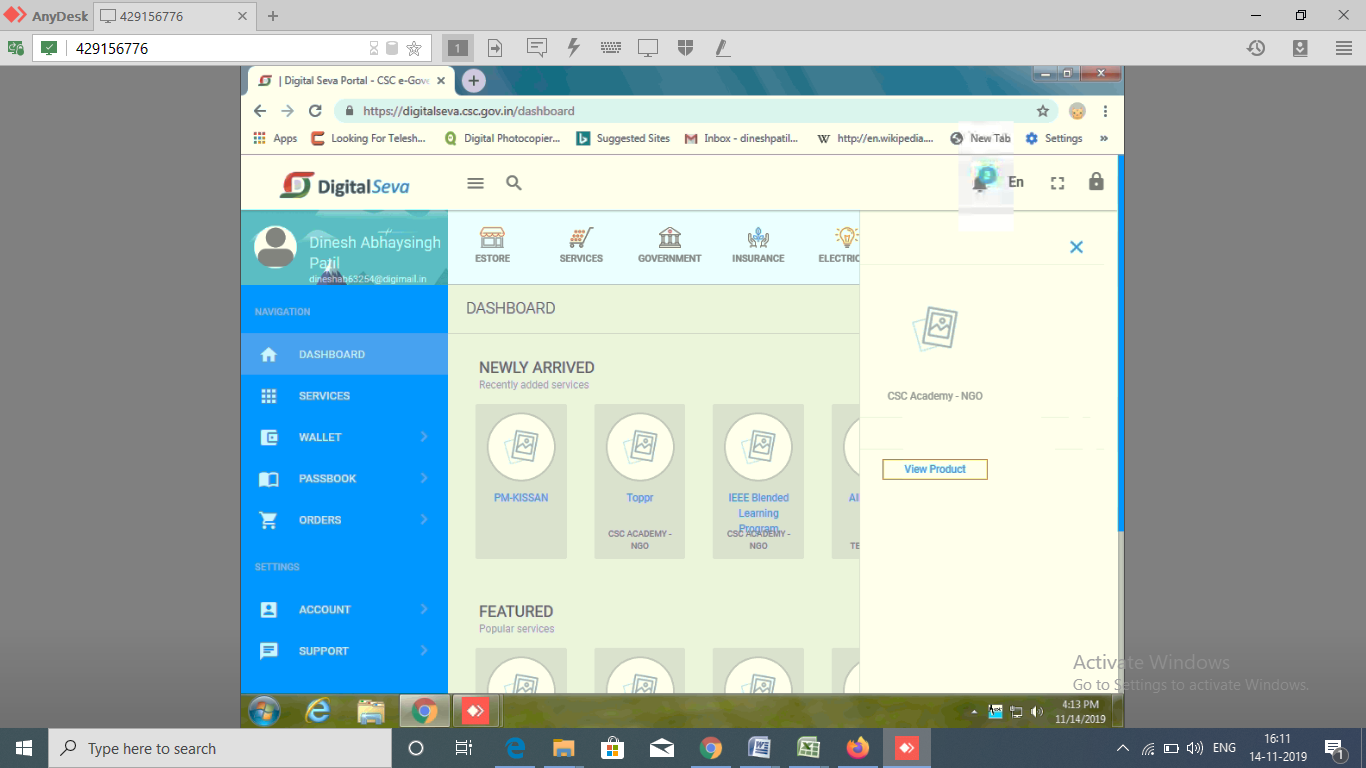 2) Search for Toppr
3) Click on View Product
Website will redirect to exam.cscacademy.org/centre
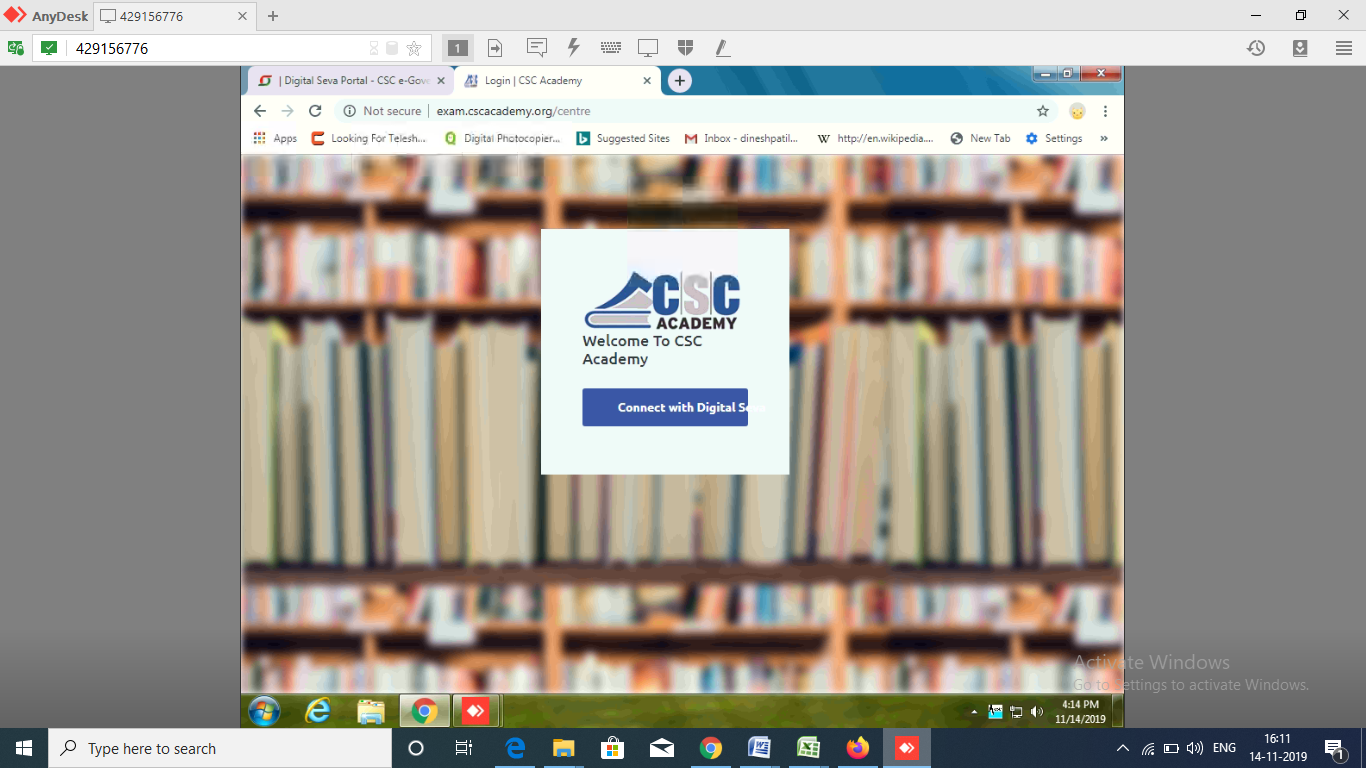 Below Window will appear
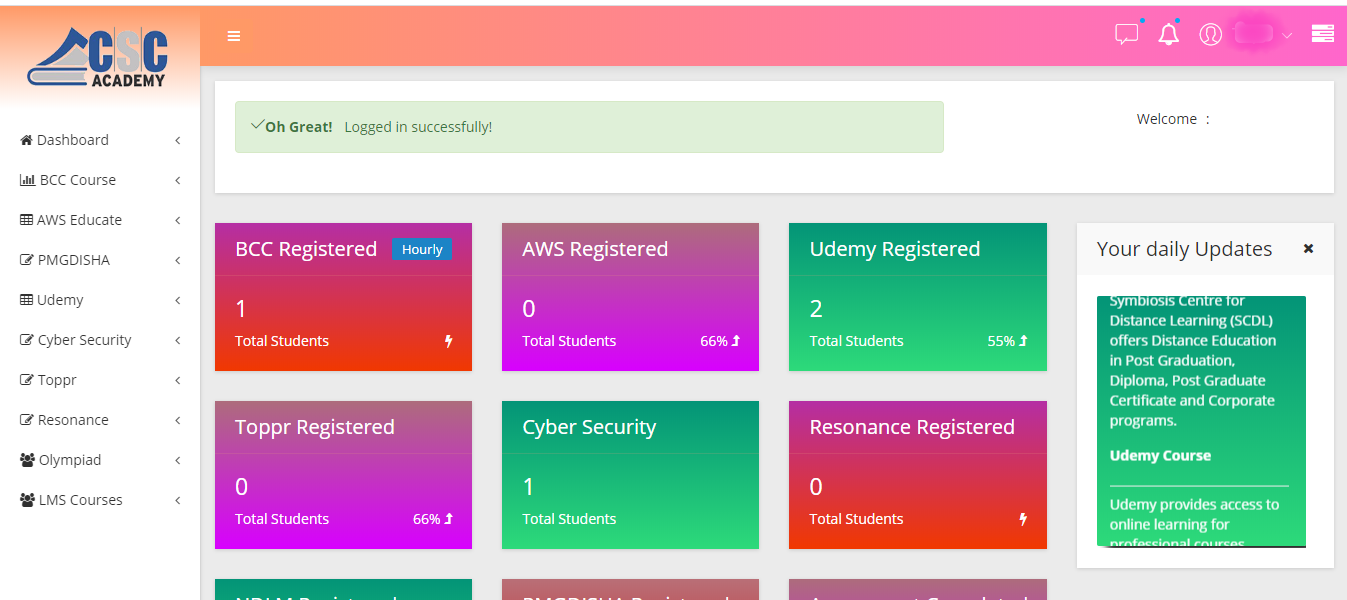 Steps to Register New Candidate/View all registered students
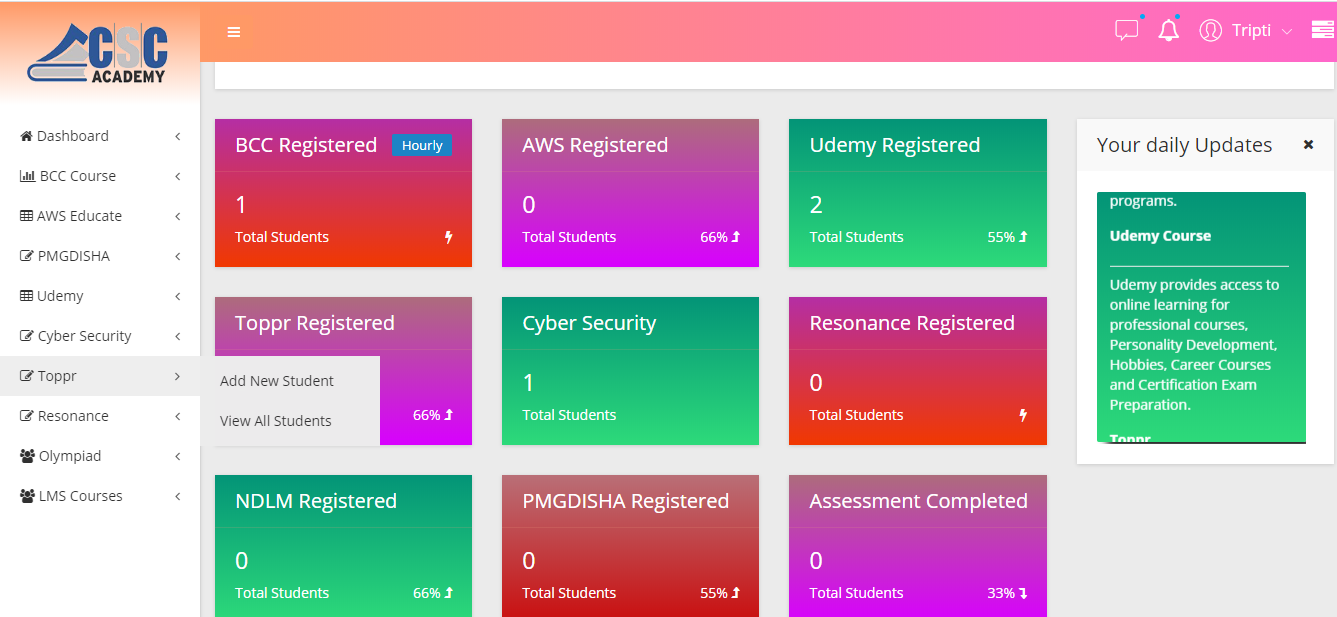 Click Toppr and Add new Student or view list of all Students
Add all the required details of the candidate
Add all details and Select class & Appearing year from Dropdown
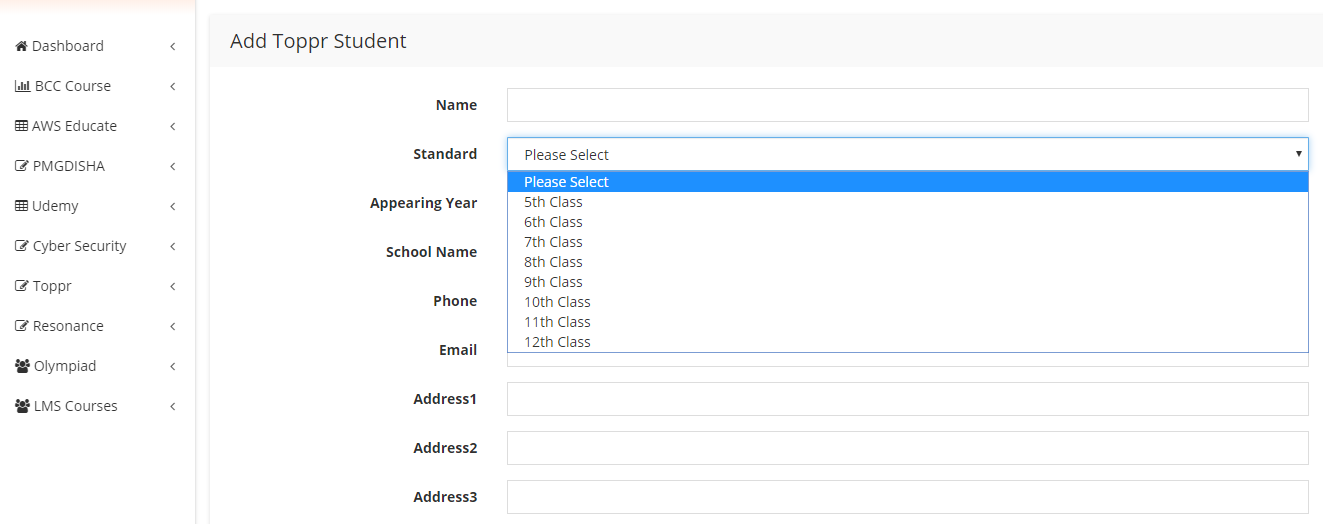 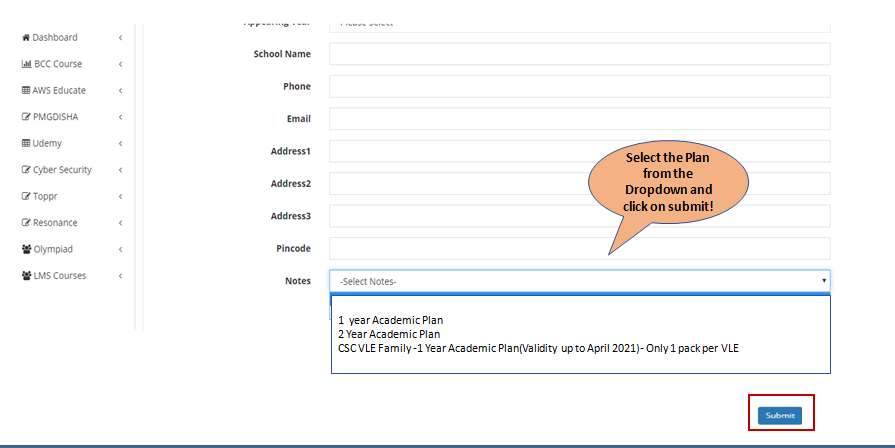 Payment completion
Once submit button is clicked site will redirect to payment gateway, where payment will be done from CSC Wallet.
How to Activate Toppr account after purchase
Once the payment is successful, candidate can start accessing TOPPR services
To access the services, type the URL in browser https://www.toppr.com/
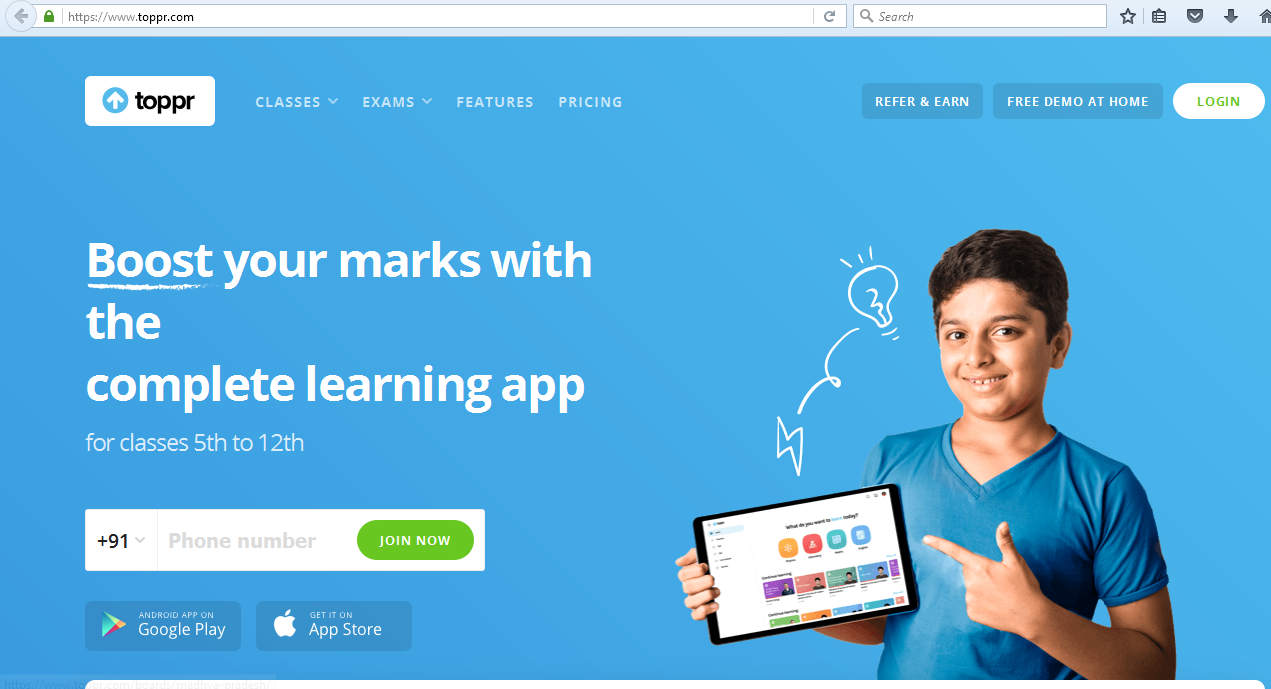 No other notification will be send separately after registration to email id/mobile number. 

Start login with registered mobile number  only.
How can you login in Toppr.com (First time login with OTP)
1) Click login
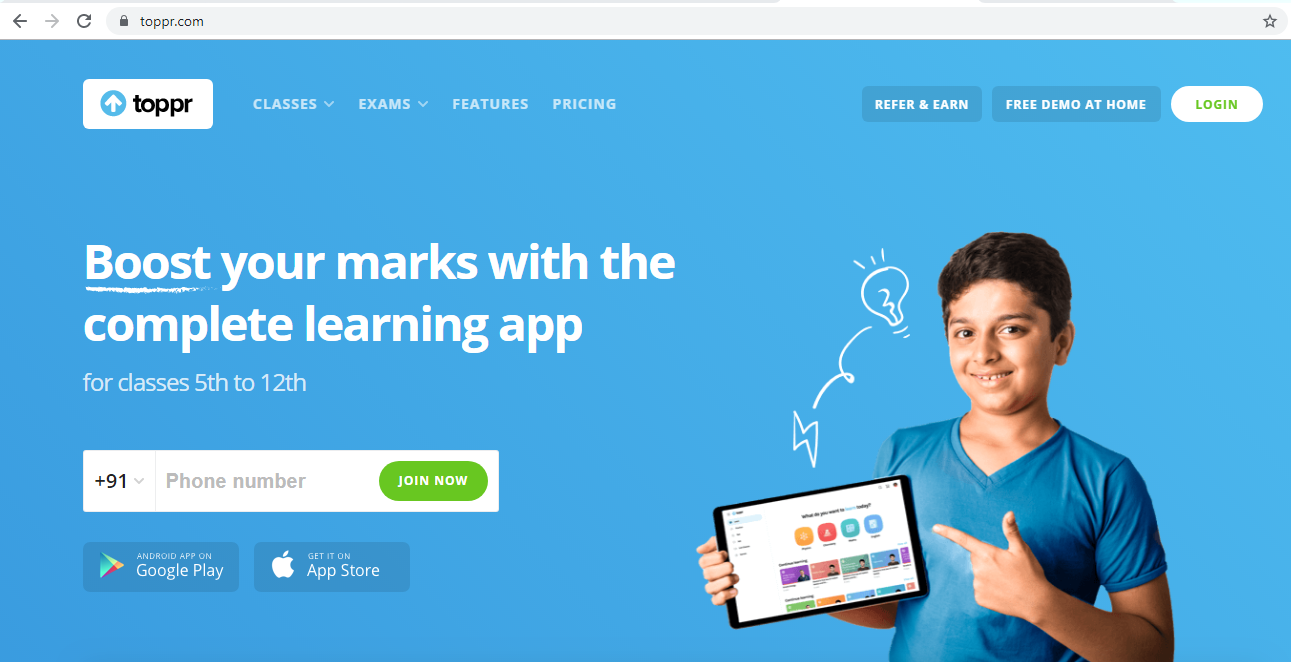 Enter the required OTP received on registered mobile number and click on Login.
2) Enter OTP received on registered mobile number
77123456789
Steps for Student’s Activation
Thank you!